Организованная учебная деятельность «Жапсыру/ Аппликация» старшая группа«Рыбка»
Подготовила: Ивахова Л.Ю.
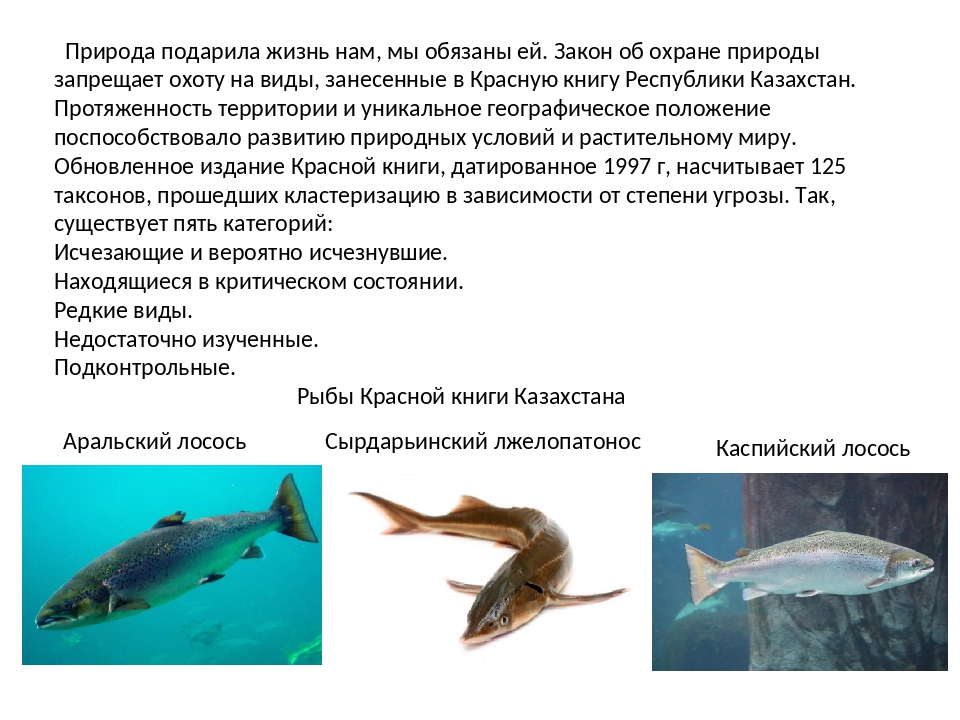 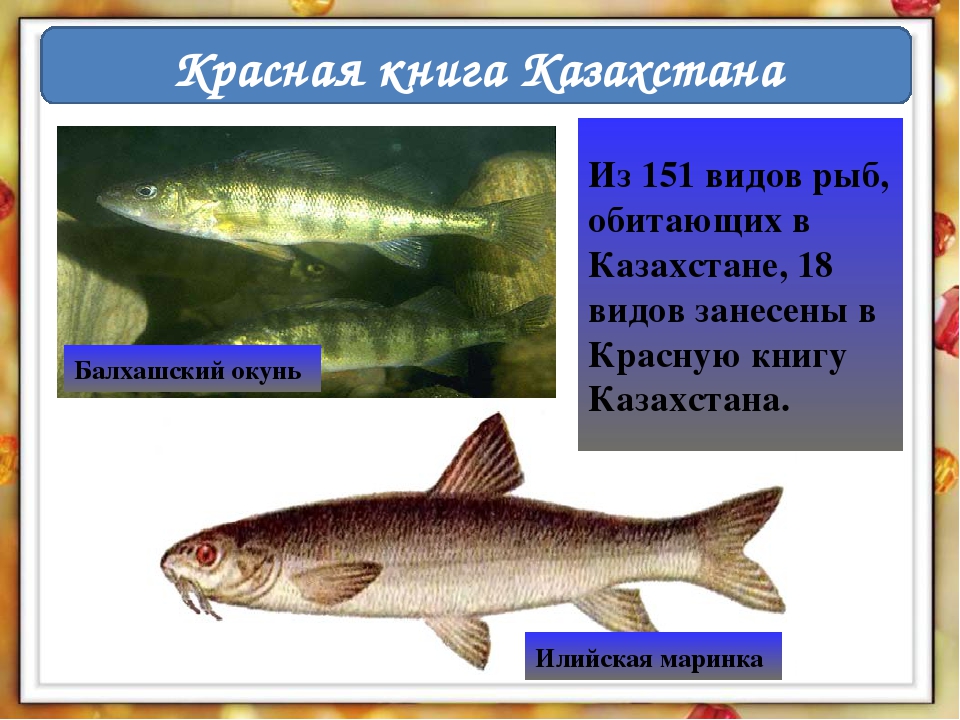 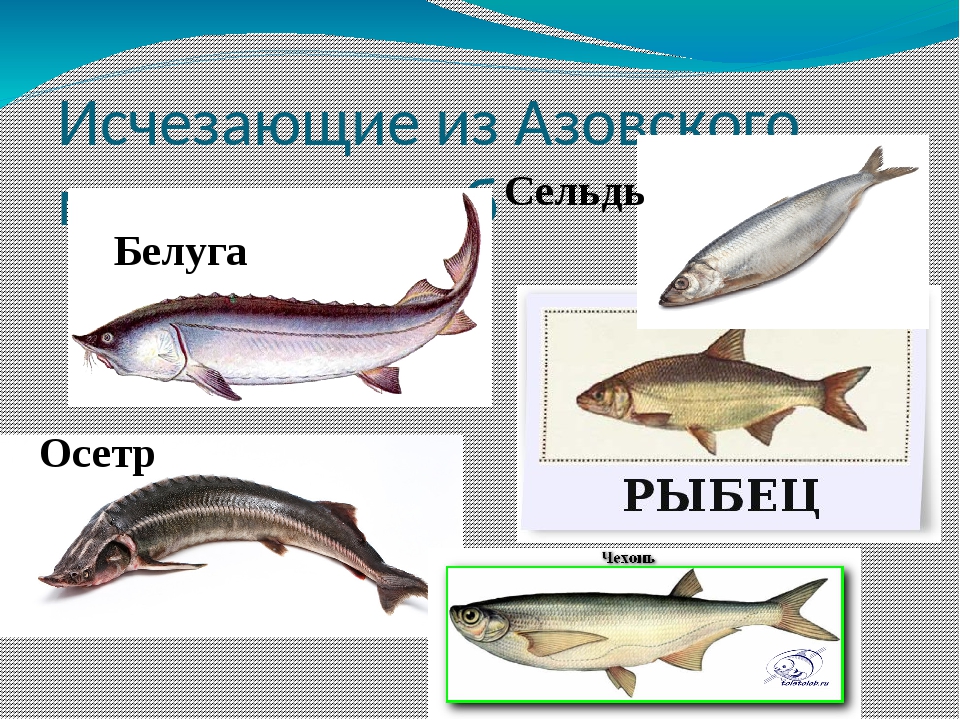 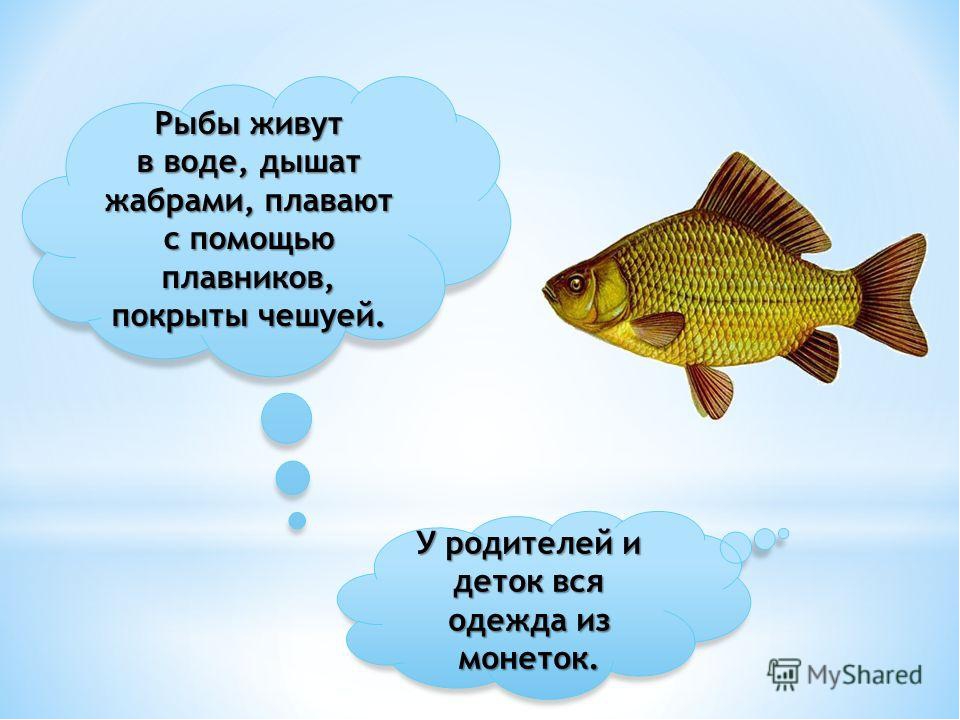 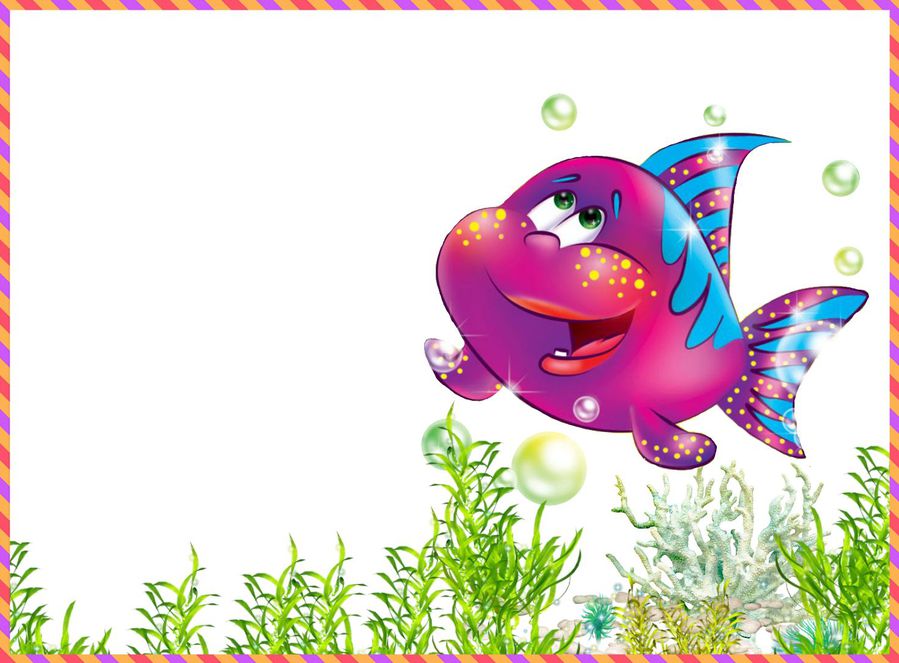 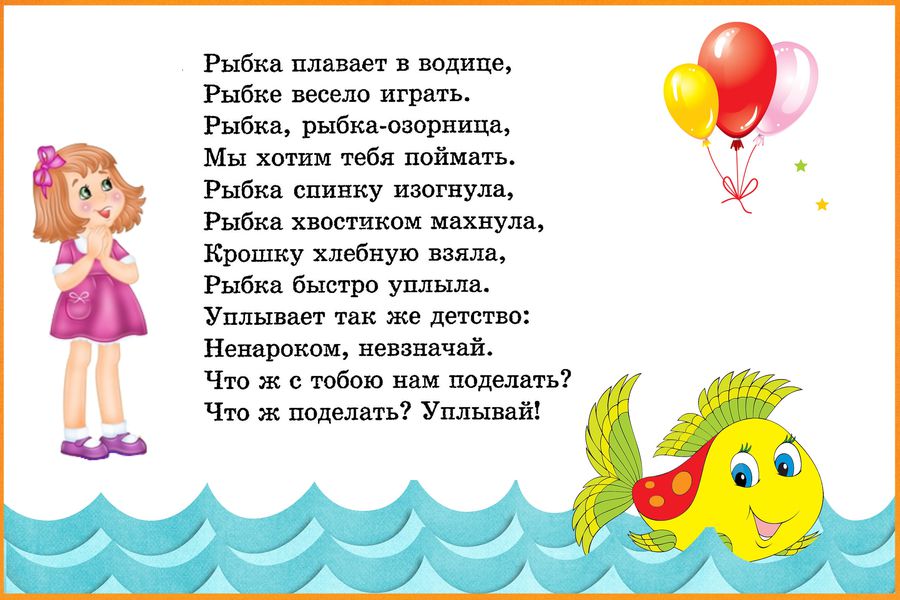 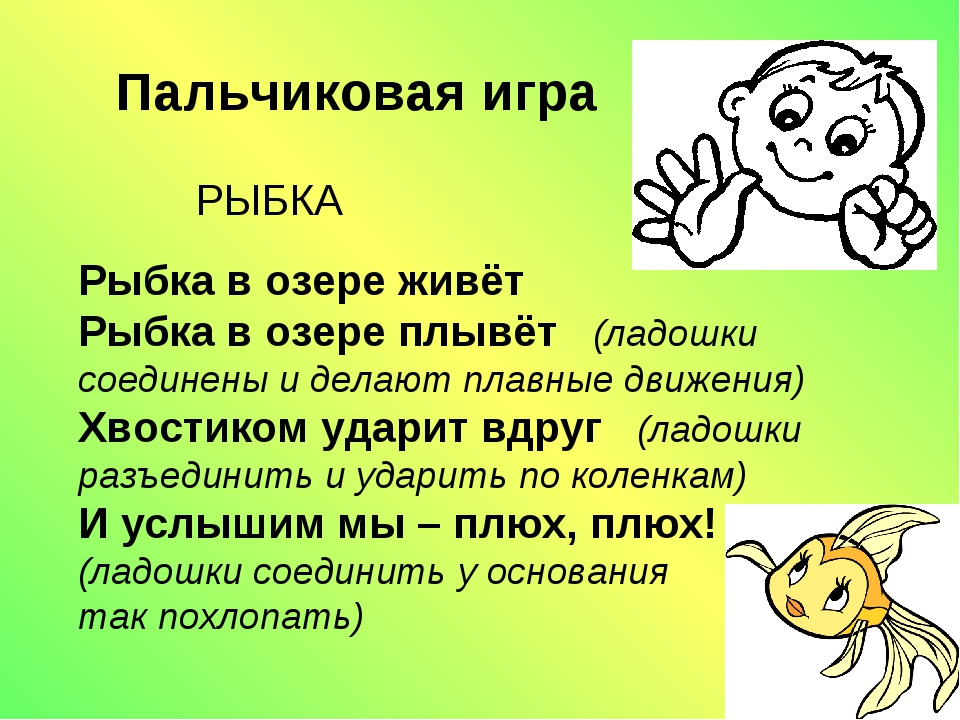 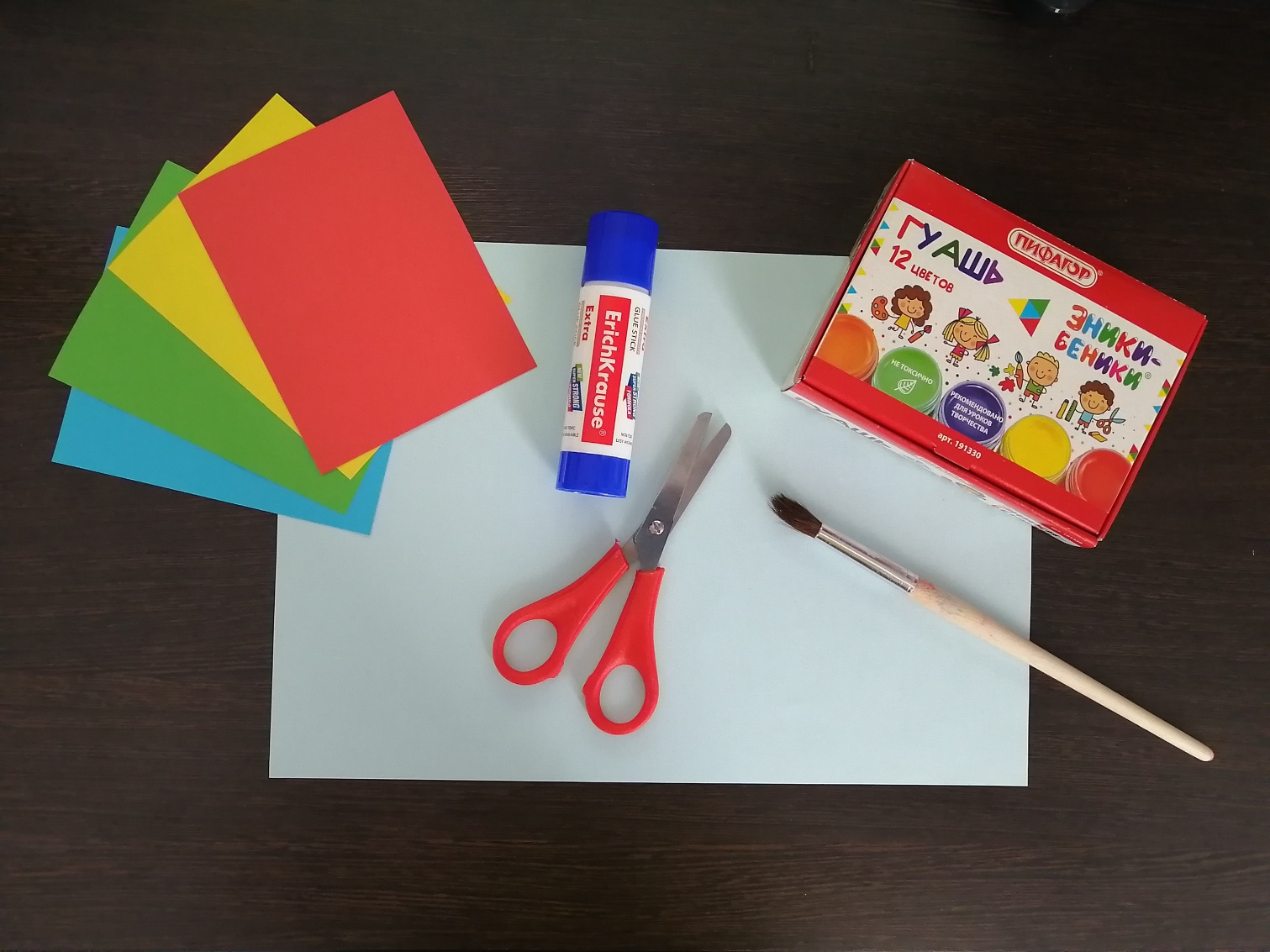 Предлагаю вам изготовить рыбку. На казахском языке рыба - балық 
Для выполнения работы нам понадобятся:
Двусторонняя цветная бумага, ножницы, клей, гуашь, кисть для рисования, лист белой или голубой бумаги формата А4
Разрезаем цветную бумагу на полоски 5*1см,на середину листа приклеиваем контур рыбки
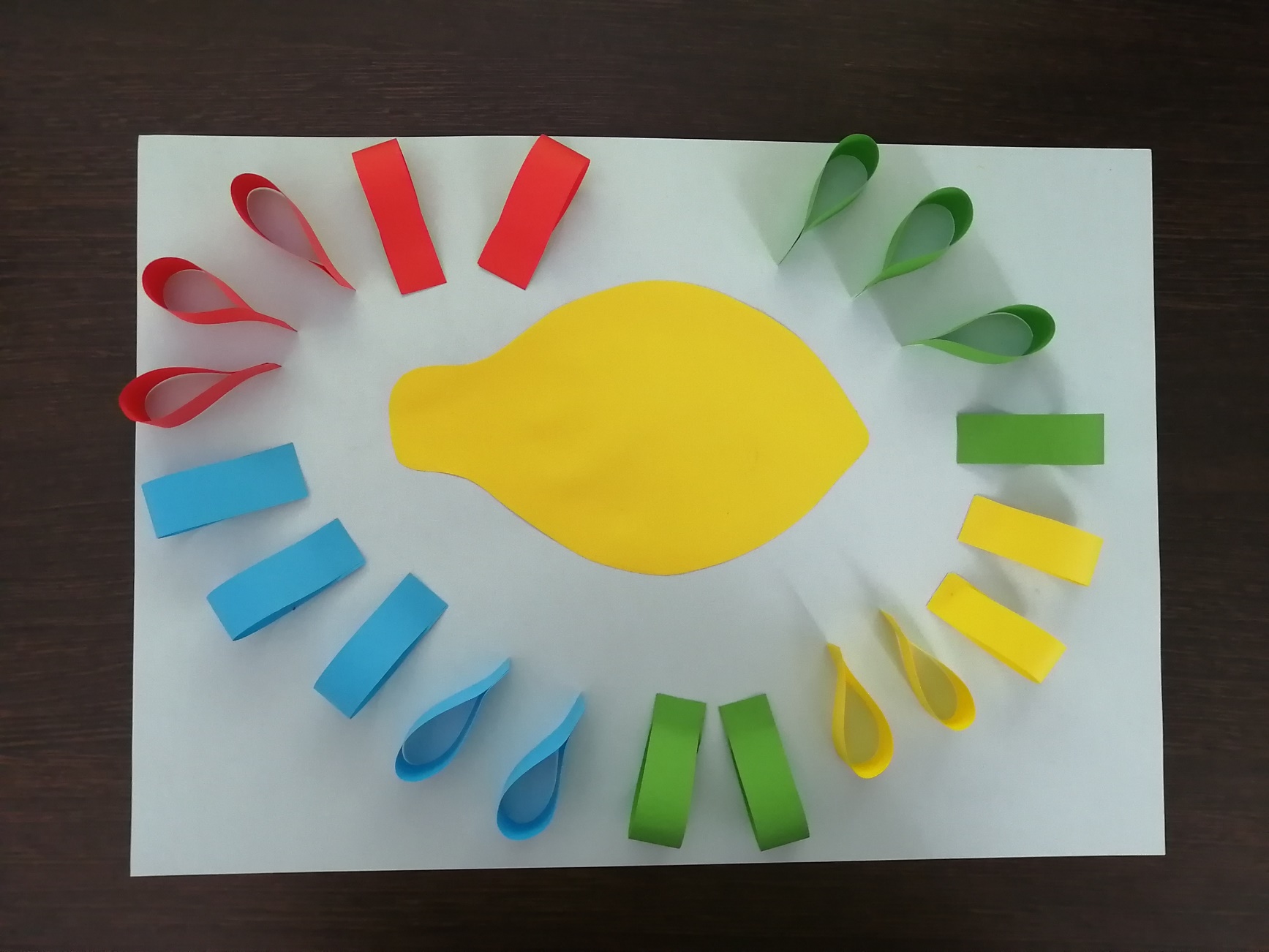 Края цветных полосок соединяем и склеиваем между собой
Приклеиваем элементы одного цвета на контур рыбки
Далее приклеиваем элементы другого цвета
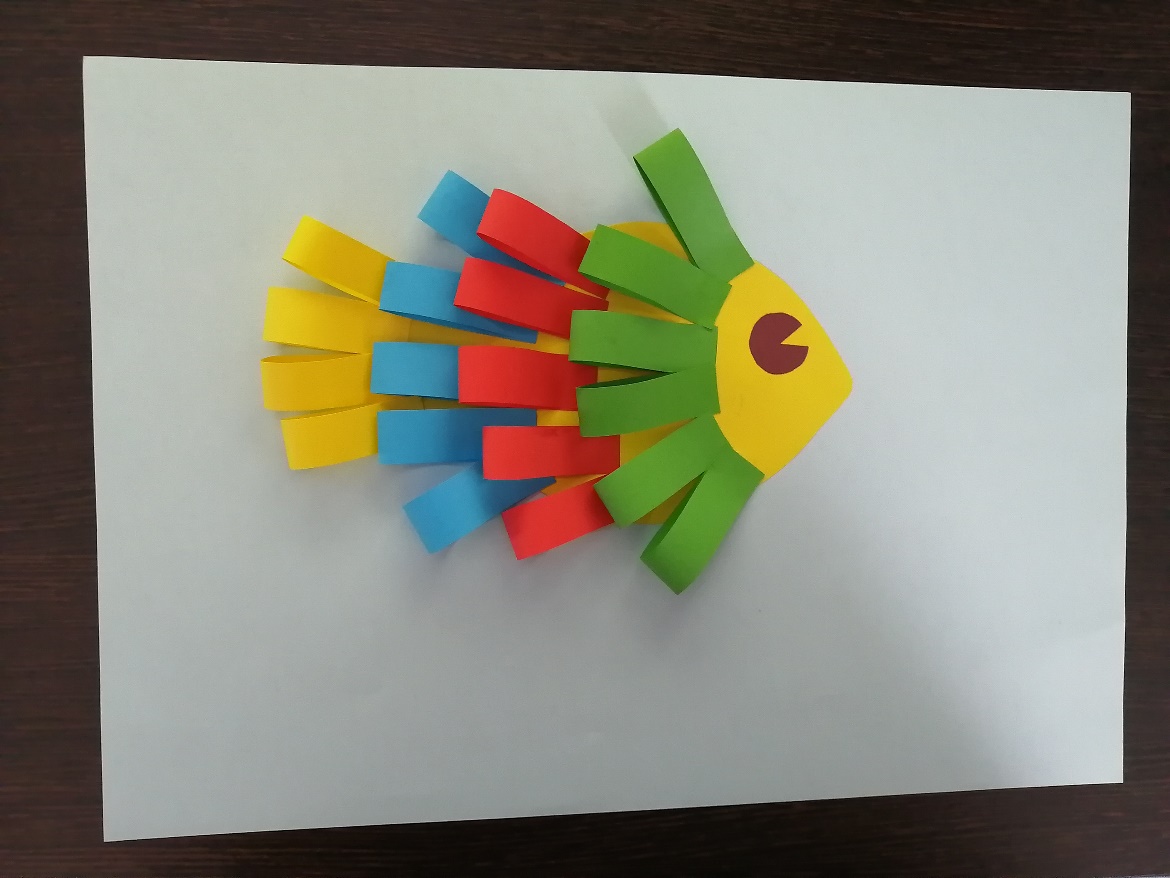 Затем рисуем или приклеиваем глаз рыбки
Красками рисуем подводные камни
Затем рисуем водоросли
Дорисовываем пузырьки воздуха и рот рыбки
Спасибо за внимание!
Жду ваши работы.